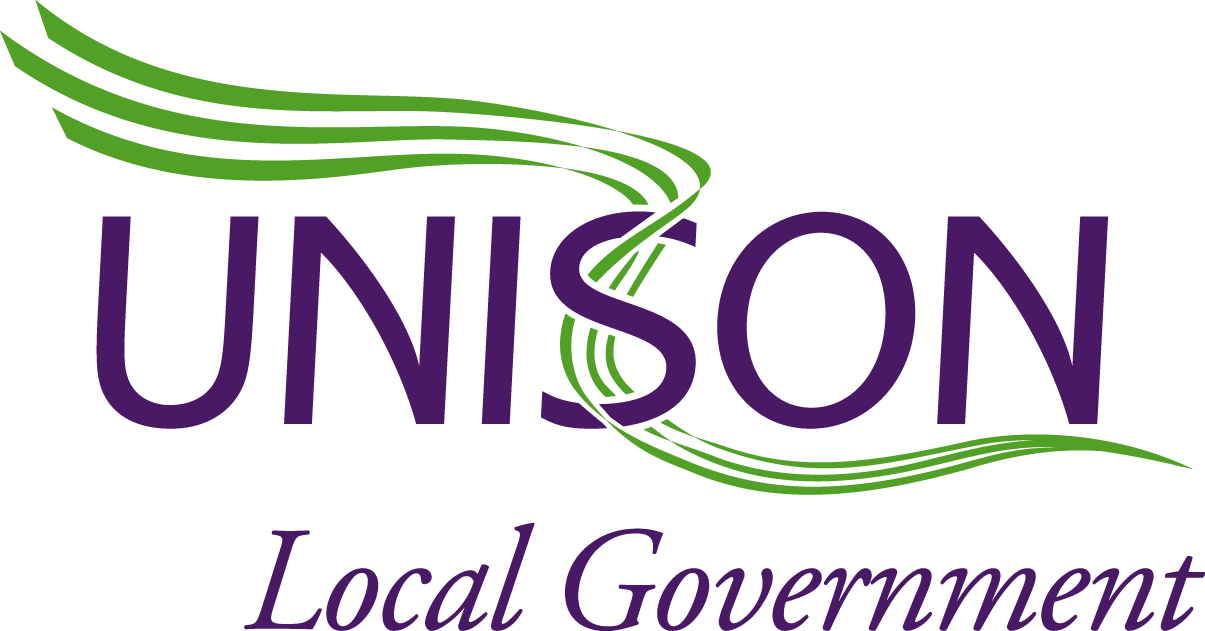 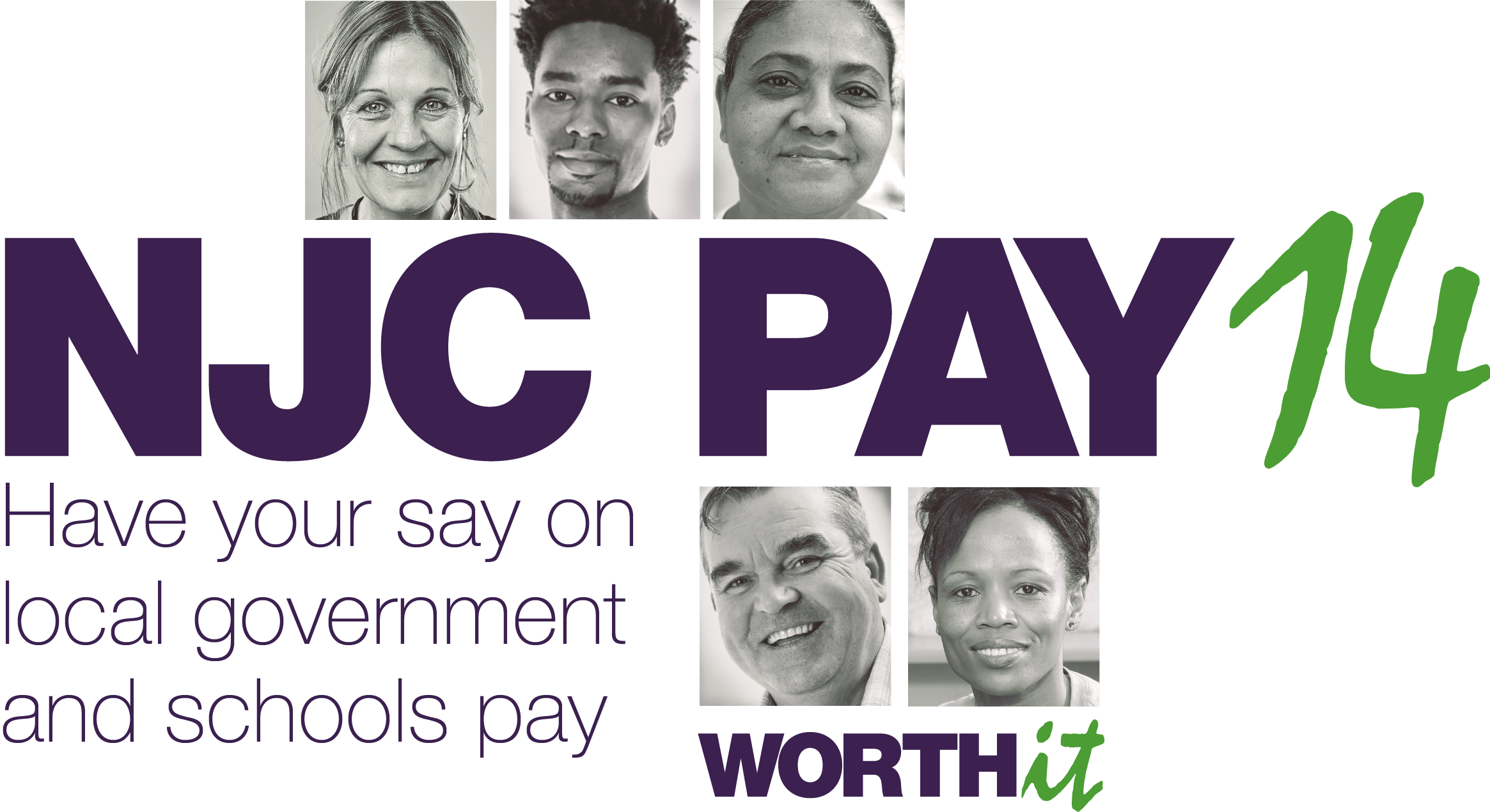 Background to pay consultation
First offer on 20 March rejected
 Local Government Association (LGA) refused to negotiate and
   go to arbitration  
  August – LGA agreed to meet to discuss other issues
 Tough discussions in September resulted in new proposals
 New proposals rejected by NJC Committee on 25 September
 In the meantime, regions informally gathered views from  
   branches
 The LGA came back with revised proposals
 NJC Committee met 9 October
[Speaker Notes: Background to pay consultation (Please refer to Pay Bulletin 52 and consultation circular LG/34/2014)
 
 First offer on 20 March rejected by all three unions
 Employers refused to negotiate over initial March offer 
   of 1% with bottom loading or to engage in arbitration
   via ACAS
 Refusal continued until 13 August when they agreed to
   meet to discuss other issues at meeting chaired by ACAS 
   - though not arbitration
 Tough discussions in September resulted in some new proposals 
 New proposals rejected by NJC Committee on  25 September. 
  Negotiators asked to seek improvements
 Meanwhile regions informally gathered views from branches on 
   the proposals and whether they should be put to branches
 The employers then came back with revised proposals on 9
   October
 NJC Committee met on 9 October and decided to consult
   members on the revised proposals]
LGA’s Pay Proposals
Four elements to the pay proposals:

 A non–consolidated lump sum to be paid in December 2014

 A basic pay increase from 1 January 2015

 For SCPs 26 – 49 – an additional non-consolidated lump sum
   payment on 1 April 2015

 Deletion of spinal column point 5 on 1 October 2015
[Speaker Notes: The LGA’s Pay Proposals
(Please refer to UNISON website and UNISON’s ‘Have Your Say on Pay’ leaflet for detailed % impact of basic pay increase and additional non-consolidated lump sums)]
Status of the LGA’s Proposals
The LGA had consulted councils over their initial March offer, but not the 
  revised proposals

The Employers’ Side of the NJC and leading LGA councillors have   
  approved them for consultation so it is unlikely that councils vote ‘no’ to 
  them

The NJC Committee decided to consult members on the proposals at the
  same time as the LGA is consulting councils in order to make sure that 
  the proposed increases can be paid as soon as possible – if both sides 
  agree to them
[Speaker Notes: Status of LGA’s Proposals

Why is UNISON consulting over the employers’ proposals if they are not a formal offer? 
The LGA had consulted councils over their initial March offer, but not the revised proposals
However, the Employers’ Side of the NJC and leading councillors from all four political groups have approved them for consultation, so it is unlikely that councils will vote ‘no’ to them
Although UNISON’s pay consultation procedures refer to a pay ‘offer’, the NJC Committee decided that we should consult members at the same time as the LGA is consulting councils in order to make sure that the proposed increases can be paid as soon as possible if both sides agree to them]
LGA’s Proposals – Basic Pay
With effect from 1 January 2015:

£1,065 (8.56%) on SCP5 - takes hourly rate from £6.50 to £7.00

£1,000 (7.93%) on SCP6 - takes hourly rate from £6.54 to £7.06

£800 (6.19%) on SCP7 - takes hourly rate from £ 6.69 to £7.11

£550 (4.13%) on SCP8 - takes hourly rate from £6.90 to £7.19

£350 (2.55%) on SCP9 - takes hourly rate from £7.11 to £7.30

£325 (2.32%) on SCP10 - takes hourly rate from £7.26 to £7.43

2.20% on SCPs 11 and above
[Speaker Notes: SCPs explained:
The NJC pay spine is the series of pay points we negotiate, which are used by councils in the NJC 
Each point is called a Spinal Column Point (SCP). The lowest is SCP 5 and the highest is SCP 49. These spinal column points are used by employers to make their pay grades and pay scales
 Increase in basic pay is from 1 January 2015 only  
There would be no increase in basic pay in April 2015. Increments will still be payable
 Why  are the increases bottom loaded?
The LGA bottom loaded the increases because the bottom SCP 5 is so close to the National Minimum Wage which rose to £6.50 in 1 October. They want to avoid it falling below the NMW again! UNISON will continue to call for the Living Wage to be the bottom rate]
LGA’s Proposals – Lump sums
£325 non-consolidated payment on SCPs 5, 6 & 7 to be paid in 
   December 2014

 £150 non-consolidated payment on SCPs 8, 9 & 10 to be paid in 
   December 2014

 £100 non-consolidated payment on SCPs 11-25 inc to be paid in 
   December 2014

 An additional non-consolidated payment of 0.45% of proposed new 
  salaries on SCPs 26-49 inc, of which £100 to be paid in December 
  2014 and the balance in April 2015*
[Speaker Notes: Non-consolidated lump sums:

 £325 non-consolidated payment on SCPs 5, 6 & 7 to be paid in December 2014
 £150 non-consolidated payment on SCPs 8, 9 & 10 to be paid in December 2014
 £100 non-consolidated payment on SCPs 11-25 inc to be paid in December 2014
 An additional non-consolidated payment of 0.45% of proposed new salaries on SCPs 26-49 inc, of which £100 to be paid in December 2014 and the remaining balance to be paid in April 2015*

*The additional lump sum for those on scale point 26 and above to be paid on 1 April 2015. This is to ensure that no-one would receive less in the lump sum than the equivalent of 1% in cash value in 2014 – 2015 pay year when the 2.2% increase in January 2015 and the non-consolidated lump sum are combined  
Some councils have already said they will pay this additional amount with the December 2014 lump sum instead of in April 2015]
LGA’s Proposals – Removal of SCP 5
Removal of SCP5 with effect from 1 October 2015

 SCP 5 is currently set at £6.50 - the National Minimum 
  Wage rate

  Those on SCP5 will go up to SCP6 on 1 October 2015
 
  SCP6 will become the bottom scale point

  This takes the bottom hourly rate of pay from £6.50 to 
    £7.06
[Speaker Notes: Removal of SCP5 with effect from 1 October 2015
SCP 5 is currently set at £6.50 - the National Minimum Wage rate.

What does abolishing SCP5 mean?
It means that from 1 October 2015, anyone paid at the SCP5 rate will go up to the SCP6 rate. SCP6 will then become the bottom scale point. 
That means that the lowest hourly pay rate will be £7.06 pence – up from £6.50 from 1 October 2014. Annual pay will increase to £13,614 – pro rata for part-time workers.
In 2013-2014 SCP5 was £12,345. This would increase to £13,500 on 1 January 2015 and then to £13,614 on 1 October 2015]
UNISON NJC Committee’s view
UNISON NJC committee on 9 October voted to suspend the
  action planned for 14 October and consult on the proposals
 All three NJC unions – UNISON, GMB and Unite – agreed 
  to suspend the 14 October action and consult members
The committee voted to consult members on the basis that:
	“the Employers’ pay proposals fall far below the 	aspirations in our 2014/15 pay claim and what members 	deserve. However the committee believes it is the best 	achievable by negotiation. Only sustained all out strike 	action could achieve an improved pay offer.”
[Speaker Notes: UNISON NJC Committee’s view
UNISON’s NJC Committee voted to suspend the action on 9 October and consult on the proposals  
All three NJC unions – UNISON, GMB and Unite –  have agreed to suspend action and consult
The committee also voted to consult members on the basis that: 
“The Employers’ pay proposals fall far below the aspirations in our 2014/15 pay claim and what members deserve. However the committee believes it is the best achievable by negotiation. Only sustained all out strike action could achieve an improved pay offer.”
Branches who are making a separate recommendation need to have held a quorate branch meeting to decide it and also put the NJC Committee’s view on the proposals to members]
Common Questions
Are higher paid members funding the bigger increases for the
  lower grades?

 I was not balloted for strike action. Can I still vote in the
  consultation?

 My employer pays me a Living Wage supplement. What will
  happen to it?

 What if I'm within the scope of the NJC but paid higher than
   SCP 49?
[Speaker Notes: Are higher paid members funding the bigger increases for the lower grades?
 No. There are fewer employees on the lower grades than in the grades above, so spreading the higher increases for members on the lowest grades across the whole workforce would make very little impact
I was not balloted for strike action. Can I still vote in the consultation over the pay proposals?
 Yes you can – as long as your pay is determined by NJC pay negotiations. Other local government bargaining groups  such as craft workers, youth and community workers, chief officers and Soulbury staff cannot vote - we were able to ballot them for strike action because the law allows this
My employer pays me a Living Wage supplement. What happens to me?
 The percentage increase in the proposals will apply to your basic pay. If your employer pays you a supplement to make up your basic pay to the Living Wage, they are likely to reduce the supplement to keep your total pay at the Living Wage level, though they don’t have to do this. You will still get the cash lump sum. The NJC does not set the Living Wage but it is expected to rise in November
 What if I'm within the scope of the NJC but paid higher than SCP49?
 Under NJC (Green Book) conditions you are entitled to a basic pay increase in line with any NJC award.  You would still be entitled to the 2.2% increase, but the proposals do not include any provision for a lump sum to be paid to those above SCP49. The lump sums are a pay ‘award’, but not an increase on basic pay, so they don’t apply to you. However, employers still have the discretion to apply them if they want to.]
What next?
All branches are balloting members on the proposals using the 
  standard ballot form provided by the Local Government section

The deadline for branch responses to regions (except London) 
  is 12 November

GMB and Unite are consulting their members to the same timetable

 UNISON NJC committee meets 14 November to consider responses

Vital that as many members as possible take part – including 
  those not balloted for industrial action
[Speaker Notes: What next?

All branches are balloting members on the proposals using a standard ballot form provided by the Local Government section
UNISON NJC Committee to meet on 14 November to consider responses
 GMB and Unite are consulting their members along the same lines
 Vital that as many members as possible take part including those not balloted for industrial action to get a clear view of members’ views]
Use your vote!
Make sure everyone votes in the branch ballot!

 Organise workplace and branch meetings to explain 
   them

 Use the consultation period to recruit
[Speaker Notes: Maximise the turnout!
 Vital that the maximum number of members vote - including the low paid and part-time workers (who are 61% of the council workforce)
 Even where ballots are being held, it is important to organise workplace meetings
 Regional staff will be helping branches organise ballots and meetings]